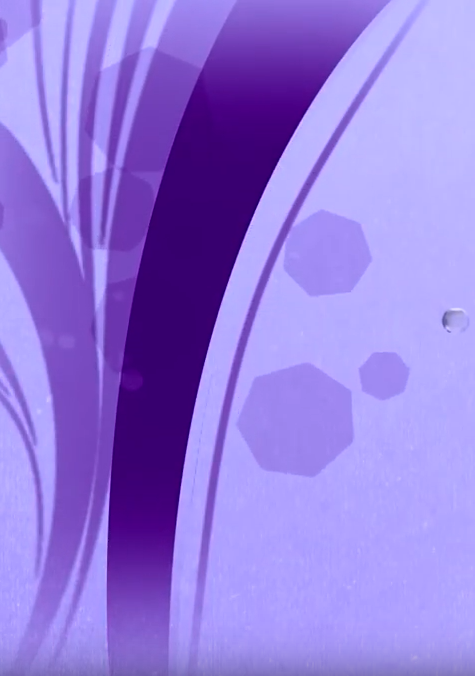 1
Camp Meeting Guadeloupe
Daniel 11:40b
14 of 15
Tess Lambert
April 2019
In our last study we began to look at Daniel 11:40 and our purpose was to ‘Compare and Contrast’ part A and part B. When we looked at part A and B, we could form a pattern. This pattern said that there would be a ‘deadly wound,’ a ‘death,’ and ‘resurrection.’ We saw this most clearly with the King of the North (‘KoN’), which then enabled us to see it with the King of the South (‘KoS’). That if the ‘KoN’ received a ‘deadly wound,’ ‘died,’ and ‘resurrected,’ then the ‘KoS’ must have also received a ‘deadly wound,’ a ‘death’ and then ‘resurrected.’ We saw that the ‘deadly wound’ happened in 1798, and in 1799 was the ‘death.’ This was for the ‘KoN.’ Then for the ‘KoS,’ we saw a ‘deadly wound’ and a ‘death,’ in 1989 and 1991. 1989 was the ‘deadly wound,’ and 1991 was the end of the Soviet Union (USSR), the end of Gorbachev, and the ‘death.’
2
Daniel 11:40 a
KoS R
KoN x
1798
COMPARE AND CONTRAST
1260  wilderness
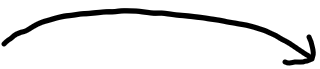 war
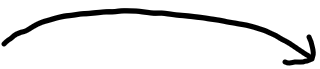 1798
1799
healed
dies
8MR 354.1
deadly wound
Pius VI
dies
Daniel 11:40 b
KoN R
KoS x
1989
126
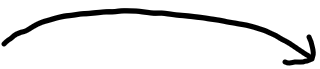 Cold War
1945
1989
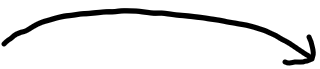 1991
deadly wound
USSR
healed
dies
died
Gorbachev 
resigned
When we consider the ‘deadly wound’ and ‘death’ of the ‘KoS,’ if we went back to the lines of Pyrrhus in Italy, the ‘Omega,’ when is the ‘deadly wound?’ With Pyrrhus in the Pyrrhic wars, we saw the battles of Heraclea, Asculum, Beneventum, and then Sunday Law (‘SL’), which is Argos. Where would you place the ‘deadly wound’ on this ‘Reform line?’ Beneventum, why? This is where Pyrrhus is defeated, at Beneventum, referenced in Daniel 11:40. The ‘KoS’ was defeated in 1989. A defeat at Beneventum and a defeat at 1989.

So, in this context, where do we line up 1989 when this history repeats? 1989 becomes ‘Panium,’ which is the Battle of Beneventum. If the Battle of Panium is the ‘deadly wound,’ then the ‘death’ is ‘SL.’
1989
Panium
Beneventum
Argos
Heraclea
Asculum
SL
death
deadly 
wound
Daniel 11:40 b
KoN R
KoS x
1989
126
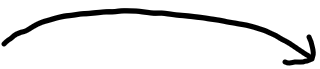 Cold War
1945
1989
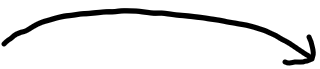 1991
deadly wound
USSR
healed
dies
died
Gorbachev 
resigned
3
We saw this exact same dynamic in 1989 when the USSR begins to fall in a fashion that is irretrievable. With the fall of the Berlin Wall and the elections in Europe, its defeat was inevitable. This is why it's deadly. At the Battle of Beneventum or ‘Panium,’ Rome's defeat of the South was inevitable, but it had not been completed. What was the problem after Beneventum? Was Pyrrhus still alive? At Beneventum Pyrrhus had not died; had Tarentum fallen? No. So at Beneventum Rome defeats Pyrrhus, this is in 275 BC; it takes them three years to 272 BC from the defeat of Pyrrhus to where he dies. It took also these three years for the chief city of the south, Tarentum, to be conquered. They held out under siege for this period.
4
Daniel 11:40 a
KoS R
KoN x
1798
275 BC
1989
Panium
Beneventum
Argos
1798
Heraclea
Asculum
SL
1799
death
deadly 
wound
dies
healed
dies
8MR 354.1
deadly wound
Pius VI
Pyrrhus dies
Tar. ý
Daniel 11:40 b
KoN R
KoS x
1989
1989
‘91
deadly wound
USSR
died
Gorbachev 
resigned
healed
dies
In the lines of Pyrrhus toward the end of our ‘Reform line,’ we see the same pattern; 1989 to 1991 is the ‘deadly wound’ and the ‘death’ of the ‘KoS.’ Which means when we come to our history it can’t all be done at ‘Panium;’ it's not a hard point. We can see that whatever occurs at ‘Panium’ makes the fall of Russia as a global superpower inevitable. But it just begins that process and is completed at the ‘SL.’ On the streets of Argos or “harvest,” Pyrrhus dies, the same year Tarentum falls.
5
Daniel 11:40 a
KoS R
KoN x
1798
275 BC
1989
Panium
Beneventum
Argos
1798
Heraclea
Asculum
SL
1799
death
deadly 
wound
dies
healed
dies
8MR 354.1
deadly wound
Pius VI
Pyrrhus dies
Tar. ý
Daniel 11:40 b
KoN R
KoS x
1989
1989
‘91
deadly wound
USSR
died
Gorbachev 
resigned
healed
dies
This pattern of ‘deadly wound’ and ‘death’ becomes another story, ‘Panium’ and ‘SL,’ it’s a repeating pattern. So, in this context, when we consider 1989, what story does it tells us? Because we understand 1989, the beginning of the line of the priests, and it's a 30-year process of training, so we have the 30 years of the priests. We’re not going to go into that study; we just want to see that symbols can have more than one meaning. 1989 is a story of ‘Raphia,’ not because of the ‘KoN’ and the ‘KoS,’ but it's a story of the priests. That’s our theme, that symbols can have more than one meaning. If we take 1989, the Time of the End (‘ToE’), and we want to understand the ‘KoN’ and the ‘KoS’ and their relationship in this time period, it’s also a story of ‘Panium.’
6
Daniel 11:40 a
KoS R
KoN x
1798
275 BC
1989
Panium
Beneventum
Argos
1798
Heraclea
Asculum
SL
1799
death
deadly 
wound
dies
healed
dies
8MR 354.1
deadly wound
Pius VI
Pyrrhus dies
Tar. ý
Daniel 11:40 b
KoN R
KoS x
1989
Priests
30
1989
1989
2019
Panium
SL
‘91
1991
deadly wound
USSR
died
Gorbachev 
resigned
healed
dies
Raphia
History of KoS
1989 is a ‘deadly wound,’ and ‘Panium’ is a ‘deadly wound,’ they tell us the same story. The 30 years from 1989 to 2019 is the story of the priests, and the history from 1989 to ‘Panium’ is the story of the fall of the ‘KoS.’ When we consider 1989, we began to consider what that looked like, was the US there? Who took down the ‘KoS,’ from the inside? When we consider these concepts about what this war looks like, some people are inclined to say ‘Raphia’ is not a hot war, but it is coming. But 1989 is not a Battle of Raphia, it's a Battle of Panium. It’s telling us a story of the ‘KoS’ falling in the history of 1989 to1991, and then falling in the history of ‘Panium’ to ‘SL.’
7
Daniel 11:40 a
KoS R
KoN x
1798
275 BC
1989
Panium
Beneventum
Argos
1798
Heraclea
Asculum
SL
1799
death
deadly 
wound
dies
healed
dies
8MR 354.1
deadly wound
Pius VI
Pyrrhus dies
Tar. ý
Daniel 11:40 b
KoN R
KoS x
1989
Priests
30
1989
1989
2019
Panium
SL
‘91
1991
deadly wound
USSR
died
Gorbachev 
resigned
healed
dies
Raphia
History of KoS
1989-1991 is the story of ‘Panium’ to the ‘SL,’ and all of this from 1989 to ‘SL’ is what verse? Daniel 11:40 part b. 1989 to ‘SL’ is 11:40 part b and it covers this entire history of 1989 to ‘SL.’ Because 1989 to 1991, what we see at the beginning, we also see at ‘Panium’ to ‘SL,’ the end. Then at ‘SL’ what verse do we have? Daniel 11:41. So just in this verse of Daniel 11:40 part b we can expand it out as we've been doing in this movement since 1989, and we are seeing it more and more clearly. We have a ‘deadly wound’ at 1989 and a ‘death’ at 1991 and this history of 1989-1991 is telling us a story of a ‘deadly wound’ at ‘Panium’ and a ‘death’ at ‘SL.’ So when we try and consider what 1989 looks like, it's the end of this unconventional war. ‘Panium’ is the end of an unconventional war. The ‘KoS’ in 1991 was destroyed from the inside. The ‘KoS’ is destroyed from the inside at ‘SL.’ When we discussed our ‘Mode of Warfare,’ we went back to 1989 and we traced its development. It’s giving us evidence of what war looks like, not just for ‘Raphia’ at 2019 but for this entire period from 1989-‘SL.’ Because 1989 is not just telling us about ‘Raphia,’ we’re going to see it as a defeat of the ‘KoS;’ the primary thread is ‘Panium.’ It's the end of the war that looks different to what people expect. In the history of 1945-1989, both parties were restrained, there’s a division of ‘Spheres of Influence,’ and they are using information tactics, subterfuge, to undermine each other.
Priests
30
1989
2019
Panium
SL
1991
Raphia
History of KoS
Dan11:40b
Dan11:41
8
Coming to our history and we’ll recall the quote from a Russian general, "There’s no distinct line between war and peace." So, the US and Russia can be at war without war ever being declared, without it being obvious to see; that’s essentially what he's saying. And sometimes if you listen to what these people are saying, both Vladimir Putin and his generals and even Donald Trump, it just connects with prophecy.

From 1989 to 1991, what did Trump say this history was? In 1989 what is invented? You have the Internet, and Trump says the rise of the Internet corresponds with the rise of the United States (US) as the world’s only superpower. 1989-1991 gave us the clues of where this battle is fought. Whether it's hacking, cyber-attacks, like we saw happened last year, or whether it's manipulating public opinion, as happened in 2016, this gives us the clue where this battle is fought and the tools that he used. And it corresponds with the rise of the US as the world’s only superpower. So if we make 1989 ‘Panium’ and 1991 the ‘SL,’ what’s happening? The rise of the US as the world’s only superpower, because whose falling between 1989-1991? The USSR, the ‘KoS,’ defeated in 1989 which was the ‘deadly wound,’ the ‘death’ in 1991.
Panium
1989
SL
1991
Internet
US
Only super power
9
Babylon
Panium
1989
SL
1991
Coele-Syria
Internet
KS
US
Only super power
Egypt
KN
6th
7th
At ‘Panium’ is the defeat of Russia, the beginning of its fall until ‘SL.’ So, whether this is 1989 to 1991 or ‘Panium’ to ‘SL,’ these histories over lap and we have the rise of the US as the world’s only superpower. Which is why by 1991 or ‘SL,’ you have a change. At the ‘SL,’ the US is prepared to start acting like a different power, and you have the transition of the sixth head to the seventh head of Bible prophecy.

When we discuss what 1989 looks like, and as the USSR gradually began to lose control of those ‘Spheres of Influence,’ in 1989 they begin to hold elections and in 1991 they fully split. What the USSR lost was its ‘Spheres of Influence.’ So what do you expect Russia to lose? Its core country, Russia? No, their ‘Spheres of Influence.’ That’s what is lost between ‘Panium’ and ‘SL’ that leaves it so weak. And we considered the ‘Spheres of Influence’ when we talked about Ptolemy and Seleucus, they’re not fighting over Egypt or Babylon. What are they fighting over? At ‘Panium’ they are fighting for Coele Syria, for this ‘Sphere of Influence.’ Whether it’s 1989 or 1991, ‘Panium’ or ‘SL,’ it never goes past the neck, it never has to, because at ‘Panium’ all the ‘KoN’ took was Coele Syria and down here up to the border of Egypt.
10
This is one of the reasons it’s important for us to be following the news, because if we want to see this war being played out, we need to look to Afghanistan, Venezuela, and these different countries. When we do that, we see that much of the world is divided in two ‘Spheres of Influence.’ Some of them still feel powerful enough that they can try to play both sides. But most of the world doesn't have that freedom, and they are coming under the US or under Russia. And as they begin to see both countries exhibit a dictatorship it makes that decision more difficult, and a lot of these countries are afraid. So what is happening right now looks disconnected, but it's intimately connected between this war between the ‘KoN’ and ‘KoS.’

1989 can tell us a story of ‘Raphia’ and of ‘Panium,’ depending on which thread we want to pull.
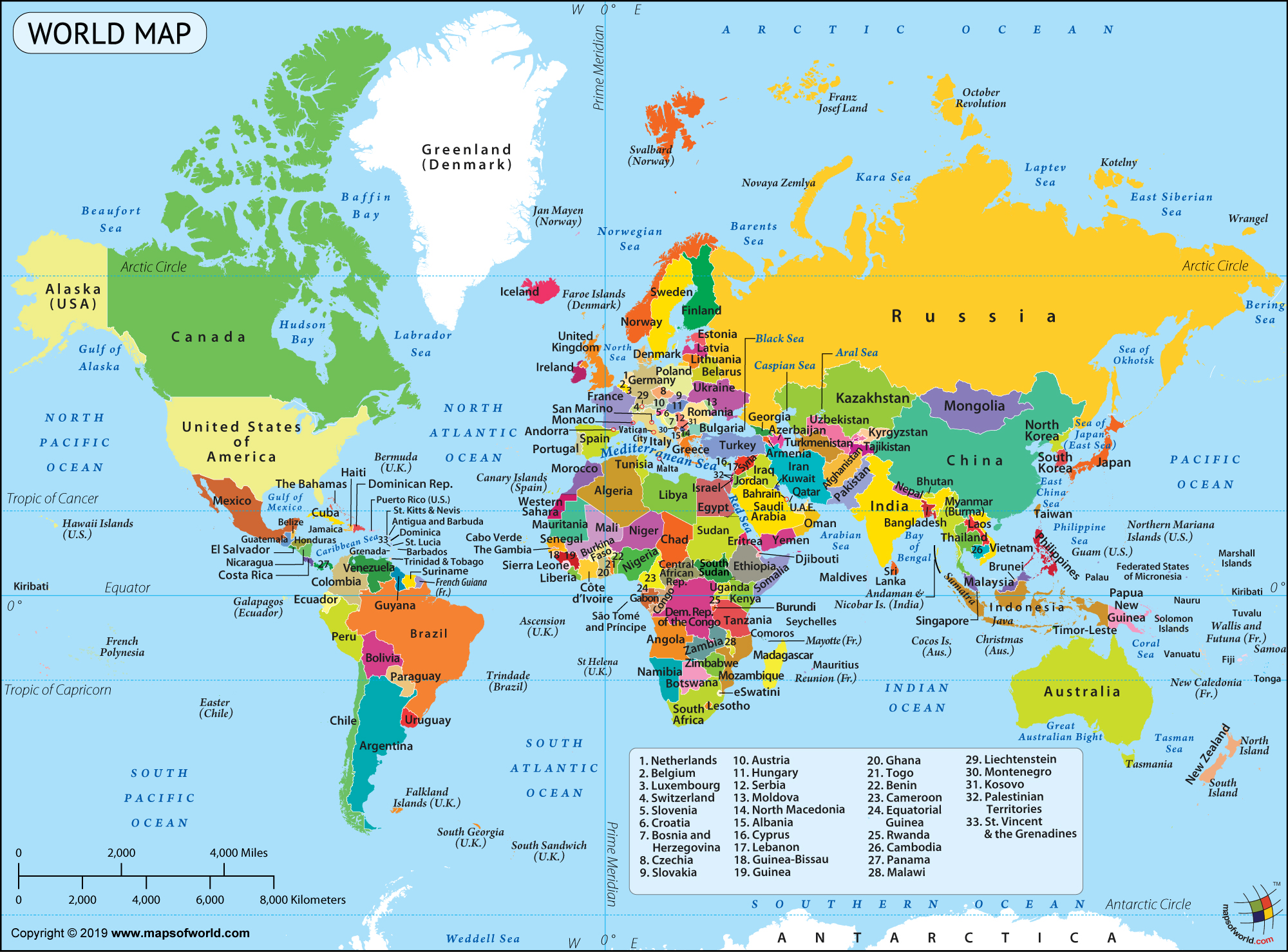 11
We ‘Compared and Contrasted’ Daniel 11:40 and we saw the story of a ‘deadly wound’ and a ‘death.’ But we also saw this isn't just a ‘deadly wound’ and a ‘death,’ it’s also described as 1798-1799 and we are saying here that the papacy went into captivity and then it died in captivity. So when we consider the story of captivity, we couldn't ‘Compare and Contrast’ the ‘KoN’ and the ‘KoS,’ because this is the story of the papacy, it's a church, it’s Satan's kingdom. So, if we were to consider Satan’s kingdom going into captivity, we can’t take that to the ‘KoS,’ because the ‘KoS’ is no one’s kingdom except their own.

If we are going to see it as captivity, we need to go to another story that tells of captivity, and that’s the story of Israel. So instead of ‘Comparing and Contrasting’ the ‘KoN,’ and overlaying him with the ‘KoS,’ this is our first model, we will use our second model.
1798
1799
captivity
dies in 
captivity
KoN
KoS
12
1
2
Our second model was to take Babylon, Satan’s kingdom, and overlay it with Israel, God’s Kingdom. This first model will tell us the story of a ‘deadly wound’ and a ‘death.’ The second will pick up the concept of ‘captivity,’ it also comes in two parts: ‘captivity’ and ‘die in captivity.’ So, two steps for model one: ‘Deadly wound’ and ‘death.’ And two steps for model two: go into ‘captivity’ and ‘die in captivity.’ Both concepts have two steps. And when Ellen Gould White (EGW) describes what was fulfilled in 1798, she quotes the verse in Revelation 13 that uses both themes. She quotes Revelation 13 where it says “Deadly wound and captivity." The only one that she says was fulfilled in 1798, she talks about the ‘captivity,’ but she doesn’t talk about the ‘deadly wound.’ “He that led in captivity must go into captivity.” But there is the first part of that verse which she also quoted where she says "He that killed with the sword must be killed with the sword.” She can give us the story of ‘captivity,’ but she didn't talk about the ‘death,’ because the ‘death’ isn't 1798; 1799 is the ‘death.’
13
25
KoN
Babylon
1773
1798
1799
KoS
Israel
deadly wound
death
Captivity
die in captivity
captivity
Jesuit
rebellion
dies in 
captivity
1799
When we ‘Compared and Contrasted’ Satan's kingdom and God’s kingdom, we went quite quickly and we went over the history of ‘Modern Babylon’ compared to ‘Modern Israel.’ Israel went into captivity, and when they came out as ‘Modern Israel,’ how many parts did they come out in? When did ‘Modern Israel’ come out or emerge in history? 1798. We have Millerite history, which is an ‘Alpha;’ and then we have the ‘144,000’ (144K) which is an ‘Omega;’ both begin at the ‘ToE.’ So, you have an ‘Alpha’ and ‘Omega’ of ‘Modern Israel.’ ‘Modern Israel’ comes out of captivity in 1798, but in its existence as ‘Modern Israel’ there's a ‘captivity’ in between the Millerite and the ‘144K’ history. Elder Parminder gave us that story in the previous presentation, which was the story of the ‘1260’ and the story of the ‘126.’ ‘Modern Israel’ emerges in 1798, comes out of ‘captivity;’ 1798 is the end of the ‘1260’ and 1989, coming out again, is the ‘126.’
Modern Israel
1260
1798
Millerite
α
126
1989
144,000
Ω
14
25
1773
1798
1799
captivity
Jesuit
rebellion
dies in 
captivity
Modern Israel
1260
1798
Millerite
α
So when we come to ‘Modern Babylon,’ it went into ‘captivity’ in 1798. Why? Why was it in captivity in 1798? In 1773, 25 years before, what did the Catholic Church, the papacy do? She forgot her prophetic mission; she was in a Laodicean condition, she chose her temporal wealth and prosperity, and she saw herself rich and increased with goods. What need does she have to bother with those people that she is trying to kill? She would rather just rest and enjoy her wealth. And when she does that, she disobeys her boss and goes into ‘captivity.’ This was rebellion. Rebellion is followed by a period of captivity that began in 1798. Without proving it in detail, it comes out in 1899. 1798 is the beginning of an ‘Increase of Knowledge’ (‘IoK’), this is the work if William Miller.
126
1989
144,000
Ω
Modern Babylon
1899
15
1899 is the beginning of an ‘IoK’ for Miller and Pacelli. Pacelli is made a priest, and he begins studying the Code of Canon Law. Miller completed his studies in 1818, and Pacelli completed his studies in 1917 when the Code of Canon Law is completed.

For Miller, the process began in 1798 and ended in 1818. It’s in 1818 where Miller makes that statement “in about 25 years.” Pacelli begins studying in 1899 and completes it in 1917 when he has that code published that he has been working on with Cardinal Gasparri. And these are the same core group of people, we discussed his brother in connection, that brought about the Lateran Treaty; they are doing a work within the papacy to resurrect it.
Modern Israel
1260
Millerite
1798
1818
α
Miller
Modern Babylon
1899
1917
Pacelli
Code of Canon Law, Latin Codex Juris Canonici, official compilation of ecclesiastical law promulgated in 1917 and again, in revised form, in 1983, for Roman Catholics of the Latin rite. ... The new Code of Canon Law was a systematic arrangement of the ecclesiastical law then in force.
16
The same month we also have the three visions of Fatima, and this was sister Lucia, she became a nun. Three visions: fear, take down the ‘KoS,’ and judgment. Satan wants to bring a message to his church; it took the papacy 100’s of years to accept a pope that wasn't Italian. So if you were to consider the politics of this, you have a church in Italy that only accepted Italian popes for about 800 years. They also don't allow their women to speak; you would never see a woman in the front. So why would Satan go to a young girl, about ten years old, in Portugal in an unknown location, nowhere prominent, and give her a message to take to his church? Why didn't he go to the Vatican and speak to his pope? In 1798, why aren’t these messages going to the leaders of the Protestant churches? The leaders are in rebellion, they are not listening, so they are bypassed. They are bypassed in 1798, and it takes time for that to develop and be recognized.
3 messages
3 messages
17
Modern Israel
1260
Millerite
1798
1818
α
Miller
126
1989
144,000
Ω
Modern Babylon
1899
1917
Pacelli
Lucia
Fear
KoS
judgment
In 1899 the leaders of the Catholic Church are also bypassed. If you read that history, a good book to read is Hitler’s Pope. That book covers some of this history in really nice detail; from Pacelli’s birth, it traces his early years, it discusses 1899, it discusses Fatima, the impact on Pacelli, and it discusses the popes in this history. Not necessarily good men, but they are not doing the work they were supposed to be doing. And they would not listen to these messages from Portugal because they were afraid of them. The leadership was afraid of these messages, why? What the leadership was afraid of is why would Mary send a message to Portugal to these children and not to them? That’s their fear, there’s a rejection and they know it. If Fatima is true, these messages are going straight to the church that they do not have control over. And the popes in this history were well aware that they were losing control.
3 messages
3 messages
18
Modern Israel
1260
Millerite
1798
1818
α
Miller
126
1989
144,000
Ω
Modern Babylon
1899
1917
Pacelli
Lucia
Fear
KoS
judgment
By the sixth aberration of Fatima, about 70,000 people arrived on the day it was predicted. 70,000 Catholics came to this tiny town to catch a glimpse of these three children and try to experience what was happening there, that was in October, 1917. So, the people are coming to this location trying to see Lucia, trying to understand what’s happening, and the papal government has absolutely no control over what’s happening. So, they take Lucia from Fatima and put her in a boarding school far away, they try to split her from the location, hoping people will stop making pilgrimages and drawing attention to this. Because these messages that were coming, at this time these three messages were still secret, but they know that whatever is happening, in Rome they have no control.
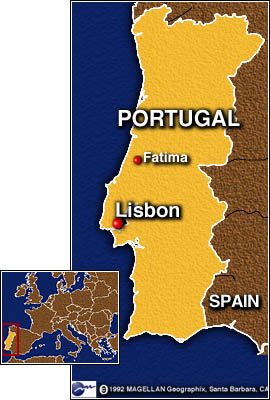 3 messages
3 messages
19
Modern Israel
1260
Millerite
1798
1818
α
Miller
126
1989
144,000
Ω
Modern Babylon
1899
1917
Pacelli
Lucia
Fear
KoS
judgment
We bring that into our history and the leadership of the churches has no control over those messages so they begin to fight it. It looks different when you take it to the papal structure, it's a little bit more difficult to see an overturning of the leadership because they just have continuous popes. And in this Millerite history, you have a variety of people involved. But when you come to the Catholic Church you don't quite have that same structure because they only answer to one man. So, you don't have William Miller and Samuel Snow in the counterfeit line, it’s just Pacelli all the way through. He begins in 1899, he's made pope on the eve of WWII, and he has already gone into an alliance with Hitler.
3 messages
3 messages
20
Modern Israel
1260
Millerite
1798
1818
α
Miller
126
1989
144,000
Ω
Modern Babylon
1899
1917
Pacelli
Lucia
Fear
KoS
judgment
‘2nd Ad.’
Oct., 22
CoP
July 21
On the line of ‘Modern Israel’ we come to October 22, 1844 and on the line of ‘Modern Babylon’ we come to 1945, how did that end? This was a disappointment on the line of ‘Modern Israel,’ why a disappointment? Because the message that Snow gave was half right, the date was correct and we drew that out in a previous study.

On July 21, 1844 Snow gives the prediction of a ‘Close of Probation’ (‘CoP’) that will happen on October 22, 1844. But Snow does not say it's a ‘CoP,’ what does he say it is? He says it’s the ‘Second Advent.’ So, a message is given predicting a ‘Second Advent,’ where as in fact it was a ‘CoP.’ And did they have the light in that history to understand the difference? Yes, EGW makes it clear that this was not because God withheld information, but because of the mistakes of His people. So, in this history they make a mistake, Snow was half right and half wrong.
Modern Israel
1260
Oct. 22,
1844
Millerite
1798
1818
α
Miller
1/2 R
1/2 W
disp
126
1989
144,000
Ω
Modern Babylon
1945
1899
1917
Pacelli
1/2 R
1/2 W
disp
Lucia
fear
KoS
judgment
21
‘2nd Ad.’
When we come into the history prior to 1945, Pacelli understands his mission is to defeat the USSR. He attempts his mission by going into union with Hitler. He tries to go into a union with the US, but the US told him literally in a letter from Roosevelt, "We disagree;” Roosevelt told Pope Pius XII (Pacelli), your number one enemy is the USSR and ours is Germany, so we are not going to agree. Despite whatever Pacelli tried to do, the US was determined to fight Germany first, and it was Germany that Pacelli thought he needed an alliance with. So Pacelli was half right and half wrong. He needed to defeat the USSR, but he was impatient and attempted that with Germany and it ended in a disappointment. It isn't until after 1945, after the end of WWII, we have the beginning of the Cold War; and what Pope Pius XII then did was start to work with the US. The Millerites recognized their mistake in 1844 and they started to change their plan, they had the vision in the field and they saw their mistake. We talk about Ronald Reagan and John Paul II working together, that’s the latter end of that history. Soon after the end of WWII, Pope Pius XII already begins working with the US; it didn't take forty years into the future for the papacy to see their mistake.
Oct., 22
COP
July 21
Modern Israel
1260
Oct. 22,
1844
Millerite
1798
1818
α
Miller
1/2 R
1/2 W
disp
126
1989
144,000
Ω
Modern Babylon
1945
1899
1917
Pacelli begins
Working with US
Pacelli
1/2 R
1/2 W
disp
Lucia
fear
KoS
judgment
22
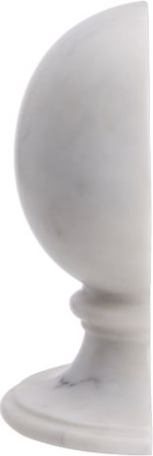 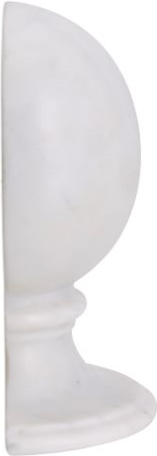 α
Ω
1888
1886
We see Reagan and John Paul II working together, the “Unholy Alliance,” but it began in 1945 with Pope Pius XII, and the US starts funneling millions of dollars into the Vatican to help them fight communism in Eastern Europe. So 1798-1844 is the ’Alpha’ history for ‘Modern Israel’ and 1899-1945 is the ‘Alpha’ history for ‘Modern Babylon.’

We talked about 1850 and 1950, but then we came to another history in between these two, the ‘Alpha’ and the ‘Omega’ bookend another history. And this one we could go into more detail, but I just want us to look at 1886 and 1888. There’s an attempt here in 1888 to fix the problems of the church. A message comes from Alonzo Jones and Ellet Waggoner; we just discussed Waggoner, and in conflict with him is George Butler, and their argument is over the Book of Galatians.
Modern Israel
1260
Oct. 22,
1844
Millerite
1798
1818
α
Miller
1/2 R
1/2 W
disp
126
1989
144,000
Ω
Modern Babylon
1945
1899
1917
Pacelli begins
Working with US
Pacelli
1/2 R
1/2 W
disp
23
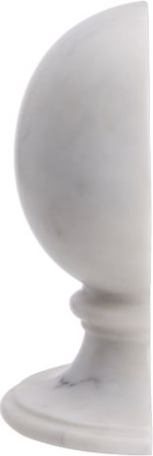 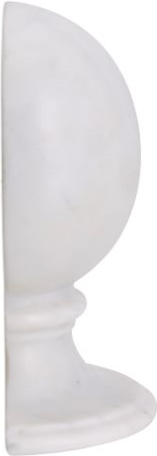 α
Ω
1888
1886
In 1886 Butler writes a pamphlet titled "The Law in the book of Galatians." So, Butler writes a pamphlet attacking Waggoner and his position on Righteousness by Faith. EGW in this history is very supportive of Waggoner, but she says, in a letter to Butler in 1888, that neither have all the light on the issue, she demonstrates that they are half right and half wrong.
24
Modern Israel
Failure
1260
Oct. 22,
1844
Millerite
1798
1818
1850
1863
1886
1888
α
Miller
The Law in the Book of 
Galatians
Wag
Butler
1/2 R
1/2 W
disp.
126
1989
1/2 R
1/2 W
144,000
Ω
Failure
Modern Babylon
1899
1917
1945
1950
1962
1987
1989
1/2 R
1/2 W
Malachi Martin
Jesuits
John Paul II
Pacelli
disp.
Lucia
fear
KoS
judgment
1/2 R
1/2 W
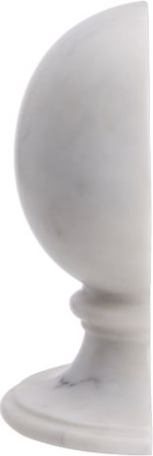 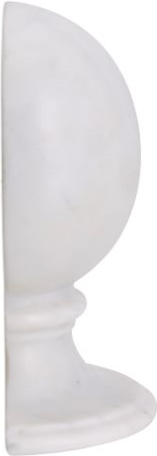 α
Ω
1888
1886
We bring that down to the counterfeit line at 1989. As we discussed in the history of WWII, the mission is the same, to defeat the ‘KoS.’ On the Millerite line, we understand 1863, we have 1850 and 1863 on church organization and there’s an issue over our prophetic message, they reject the prophetic message. On the counterfeit line, 1950 is an attempt at a revival, and 1962 is a rejection of Fatima and their prophetic message. They’re starting to solve those problems when they come into the history of John Paul II who recognizes Fatima, but he has an issue with the Jesuits in 1989.
25
Modern Israel
Failure
1260
Oct. 22,
1844
Millerite
1798
1818
1850
1863
1886
1888
α
Miller
The Law in the Book of 
Galatians
Wag
Butler
1/2 R
1/2 W
disp.
126
1989
1/2 R
1/2 W
144,000
Ω
Failure
Modern Babylon
1899
1917
1945
1950
1962
1987
1989
1/2 R
1/2 W
Malachi Martin
Jesuits
John Paul II
Pacelli
disp.
Lucia
fear
KoS
judgment
1/2 R
1/2 W
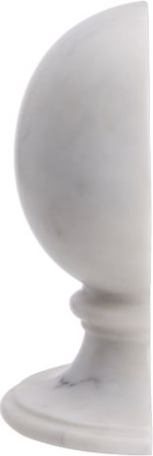 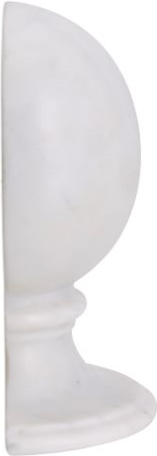 α
Ω
1888
1886
Let us remind ourselves of how the Jesuits come into these histories; in 1773 they are fighting the Jesuits and in 1989 they are still against the Jesuits, so who is the one who is supposed to be doing this work? The Jesuits. In 1989 you have this warfare between John Paul II and the Jesuits, and it's really over the traditional view. Butler upheld the traditional view of the church on the Book of Galatians. John Paul II upheld the traditional views of the church. Waggoner is seen as being new and bringing in dangerous and radical new ideas that oppose tradition. It’s the same problem with the Jesuits; they were seen as bringing in these radical ideas that oppose the traditions.
26
Modern Israel
Failure
1260
Oct. 22,
1844
Millerite
1798
1818
1850
1863
1886
1888
α
Miller
The Law in the Book of 
Galatians
Wag
Butler
1/2 R
1/2 W
disp.
126
1989
1/2 R
1/2 W
144,000
Ω
Failure
Modern Babylon
1899
1917
1945
1950
1962
1987
1989
1/2 R
1/2 W
Malachi Martin
Jesuits
John Paul II
Pacelli
disp.
Lucia
fear
KoS
judgment
1/2 R
1/2 W
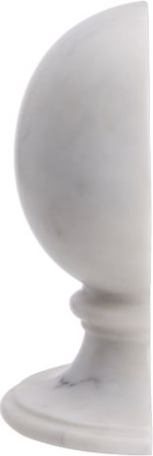 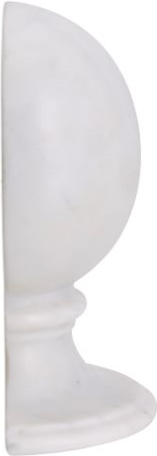 α
Ω
1888
1886
Rejection of
Fatima
Revival
attempt
Two years previously in 1987, you have a book written by Malachi Martin, it’s on the Jesuits, “The Society of Jesus or the Jesuits, and the Betrayal of the Roman Catholic Church.” It talks about the Jesuits and says that they have betrayed the Catholic Church and it is a direct attack on their positions. John Paul II was doing the right work, trying to defeat the ‘KoS,’ when you come into this history of 1989, they’re half right and half wrong.
27
Modern Israel
Failure
1260
Oct. 22,
1844
Millerite
1798
1818
1850
1863
1886
1888
α
Miller
The Law in the Book of 
Galatians
Wag
Butler
1/2 R
1/2 W
disp.
126
1989
1/2 R
1/2 W
144,000
Ω
Failure
Modern Babylon
1899
1917
1945
1950
1962
1987
1989
1/2 R
1/2 W
Malachi Martin
Jesuits
John Paul II
Pacelli
disp.
Lucia
fear
KoS
judgment
1/2 R
1/2 W
When we went into the story of Pyrrhus, we saw two histories, a beginning and an end, ‘Alpha’ and ‘Omega.’ We built a chart and had three battles over four histories. It looked like this, you could say this is the first battle, the second battle, and the third battle or Heraclea, Asculum, and Beneventum. But we went through four different histories and we built a chart, and what did that chart say? All of this is from the perspective of the ‘KoN’ when we talk about ‘Success’ or ‘Failure.’ So in 1844, you wouldn't talk about that as ‘Success’ for Satan, we take it from the perspective of the ‘KoN,’ the true ‘KoN’ is God.

In 1945, we don't talk about that as a history of ‘Success’ for the USSR, we approach it from the perspective of the papacy; it just makes more sense to do it that way. So we talk about ‘Failure’ for the Millerites and ‘Failure’ for the Counterfeit, and we’re talking about it from the perspective of the ‘KoN.’ So, when we looked at these three battles of Heraclea, Asculum, and Beneventum and we talked about ‘Success’ and ‘Failure,’ all of that is from the perspective of the ‘KoN,’ whoever in that history is representing the ‘KoN.’
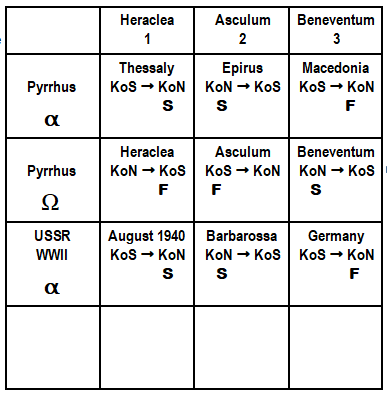 28
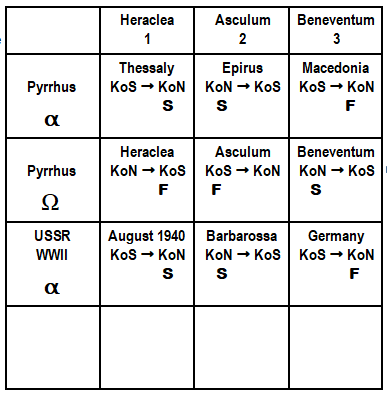 We’re able to identify a pattern. In an ‘Alpha’ history from the perspective of the ‘KoN,’ this first battle is ‘Success,’ the second is ‘Success,’ and the third is ‘Failure.’

In the history of WWII, we have August 1940, Operation of Barbarossa in 1941, and 1945; it’s the story of Nazi Germany, ‘Success’ in 1940, ‘Success’ in 1941, and ‘Failure’ in 1945.

When we come to a history of the ‘Omega’ the first battle is ‘Failure,’ the second is ‘Failure,’ the third is ‘Success.’
29
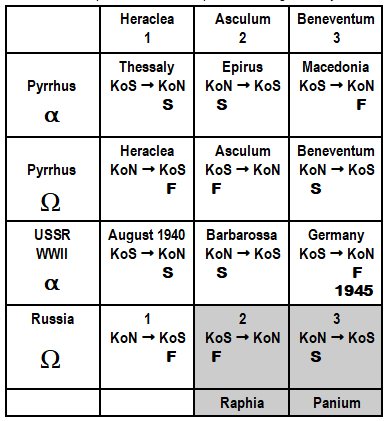 Rejection of
Fatima
Revival
attempt
In the history of the ‘Omega’ the first battle, Heraclea, is ‘Failure,’ the second, Asculum, is ‘Failure,’ and the third, Beneventum, is ‘Success.’ It’s these last two that have been recognized by the movement first; the ‘KoN’ is ‘Failure’ at ‘Raphia’ then ‘Success’ at ‘Panium.’ When we approached this graph, we also talked about who initiated each conflict and again saw the exact same pattern. It also fits perfectly and shows who initiates each battle and it again forms the exact pattern between ‘Alpha’ and ‘Omega’ histories.
30
Modern Israel
Failure
1260
Oct. 22,
1844
Millerite
1798
1818
1850
1863
1886
1888
α
Miller
The Law in the Book of 
Galatians
Wag
Butler
1/2 R
1/2 W
disp.
126
1989
1/2 R
1/2 W
144,000
Ω
Failure
Modern Babylon
1899
1917
1945
1950
1962
1987
1989
1/2 R
1/2 W
Malachi Martin
Jesuits
John Paul II
Pacelli
disp.
Lucia
fear
KoS
judgment
1/2 R
1/2 W
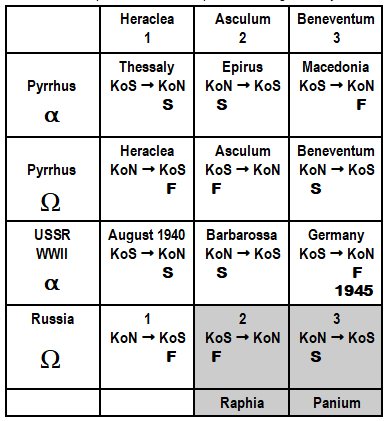 Rejection of
Fatima
Revival
attempt
If we were to take the story of ‘Panium’ and we were to place it on 1945, is it a ‘Success’ or ‘Failure?’ It’s ’Failure’ at 1945, ‘Success,’ ‘Success,’ ‘Failure,’ it's the history of Nazi Germany in WWII and you overlay it over ‘Panium;’ 1945 tells of ‘Panium.’ 1945 is a disappointment and ‘Failure,’ because the message is half right and half wrong. 1844 is a disappointment and ‘Failure,’ because the message was half right and half wrong.
31
Modern Israel
Failure
1260
Oct. 22,
1844
Millerite
1798
1818
1850
1863
1886
1888
α
Miller
The Law in the Book of 
Galatians
Wag
Butler
1/2 R
1/2 W
disp.
126
1989
1/2 R
1/2 W
144,000
Ω
Failure
Modern Babylon
1899
1917
1945
1950
1962
1987
1989
1/2 R
1/2 W
Malachi Martin
Jesuits
John Paul II
Pacelli
disp.
Lucia
fear
KoS
judgment
1/2 R
1/2 W
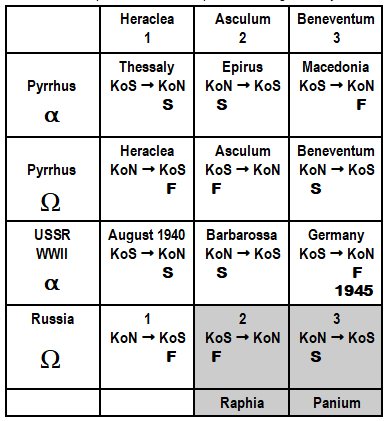 Rejection of
Fatima
Revival
attempt
What we can't do is take Pyrrhus’ Macedonia history and the WWII history and drop it wholesale onto our history. We can’t do it with the counterfeit; we can’t take 1945, drop it straight onto ‘Panium’ and make it look like a history of ‘Failure.’ We know we can’t do that with the counterfeit, so we shouldn't be doing it with the true. We shouldn't be taking 1844 and the prediction of Snow, which is half right and half wrong, and drop in on 2012 or 2014 or 2018. It's not half right and half wrong.
32
Modern Israel
Failure
1260
Oct. 22,
1844
Millerite
1798
1818
1850
1863
1886
1888
α
Miller
The Law in the Book of 
Galatians
Wag
Butler
1/2 R
1/2 W
disp.
126
1989
1/2 R
1/2 W
144,000
Ω
Failure
Modern Babylon
1899
1917
1945
1950
1962
1987
1989
1/2 R
1/2 W
Malachi Martin
Jesuits
John Paul II
Pacelli
disp.
Lucia
fear
KoS
judgment
1/2 R
1/2 W
Ω
Success
126
1989
Success
Panium
KoN  þ
Jesuit þ
Pope Francis
In 1773 they are fighting the Jesuits. By 1989 the Jesuits have a lot of influence again, but they are still fighting the Jesuits. What we need is a pope who is going to defeat the ‘KoS’ and who is also conveniently a Jesuit.

So, we have this ‘Alpha’ history and what comes in between, and then we have our ‘Omega’ history. We are going to mark the end, 1945 as ‘Panium.’ It’s a ‘Success,’ complete and total.

1989 is the beginning of an ‘Omega’ history and the end of a ‘126.’ 1798 is the ‘Alpha’ and 1989 is the ‘Omega.’
33
Modern Israel
Failure
What comes in between
1260
Oct. 22,
1844
Millerite
1798
1818
1850
1863
1886
1888
α
Miller
The Law in the Book of 
Galatians
Wag
Butler
1/2 R
1/2 W
disp.
126
1989
1/2 R
1/2 W
144,000
Ω
Failure
What comes in between
Modern Babylon
1899
1917
1945
1950
1962
1987
1989
1/2 R
1/2 W
Malachi Martin
Jesuits
John Paul II
Pacelli
disp.
Lucia
fear
KoS
judgment
1/2 R
1/2 W
Ω
Success
126
1989
Success
Panium
KoN  þ
Jesuit þ
Pope Francis
We come down into the history of the counterfeit, we’re not going to be hard about this date, when the papacy comes out of its scattering stage; because if we do address this we would need to go in and prove it, we’ll just say it has already happened. In 1989, we begin to be regathered. In the history of the counterfeit, the papacy begins to be regathered, it's going to take them to ‘Panium,’ a repeat of 1945. And in this history, it's the story of Pope Francis.
34
Modern Israel
Failure
What comes in between
1260
Oct. 22,
1844
Millerite
1798
1818
1850
1863
1886
1888
α
Miller
The Law in the Book of 
Galatians
Wag
Butler
1/2 R
1/2 W
disp.
126
1989
1/2 R
1/2 W
144,000
Ω
Failure
What comes in between
Modern Babylon
1899
1917
1945
1950
1962
1987
1989
1/2 R
1/2 W
Malachi Martin
Jesuits
John Paul II
Pacelli
disp.
Lucia
fear
KoS
judgment
1/2 R
1/2 W
Ω
Success
126
1989
Success
Panium
KoN  þ
Jesuit þ
Pope Francis
If we are to look at his name, Francis, he chose that name because of an old Catholic Saint, Francis of the Assisi. Francis is known for his poverty and his humility, but that was not his commission. The story of Francis of Assisi is about this man who is worldly and he is walking down the road, it seems to be some type of counterfeit of the story of Paul, and he has this vision, and what is his tasked to do? He’s is given a commission and it’s “Francis, rebuild my church.” And he hears that multiple times on a couple of different occasions.
35
Modern Israel
Failure
What comes in between
1260
Oct. 22,
1844
Millerite
1798
1818
1850
1863
1886
1888
α
Miller
The Law in the Book of 
Galatians
Wag
Butler
1/2 R
1/2 W
disp.
126
1989
1/2 R
1/2 W
144,000
Ω
Failure
What comes in between
Modern Babylon
1899
1917
1945
1950
1962
1987
1989
1/2 R
1/2 W
Malachi Martin
Jesuits
John Paul II
Pacelli
disp.
Lucia
fear
KoS
judgment
1/2 R
1/2 W
Ω
Success
126
1989
Success
Panium
KoN  þ
Jesuit þ
Pope Francis
The purpose of Francis of Assisi was not to live a life of poverty, but to restore and rebuild a broken-down church. And what Pope Francis has been doing is a work of reconstruction, which is why he is facing such opposition by the church traditionalists. Those who upheld the view point of John Paul II believe that Pope Francis is virtually the antichrist. And the Catholic Church right now is in a state of a civil war, because without us realizing it, their leadership was bypassed.
36
Modern Israel
Failure
What comes in between
1260
Oct. 22,
1844
Millerite
1798
1818
1850
1863
1886
1888
α
Miller
The Law in the Book of 
Galatians
Wag
Butler
1/2 R
1/2 W
disp.
126
1989
1/2 R
1/2 W
144,000
Ω
Failure
What comes in between
Modern Babylon
1899
1917
1945
1950
1962
1987
1989
1/2 R
1/2 W
Malachi Martin
Jesuits
John Paul II
Pacelli
disp.
Lucia
fear
KoS
judgment
1/2 R
1/2 W
Ω
Success
126
1989
Success
Panium
KoN  þ
Jesuit þ
Pope Francis
Pope Francis is going to see about the defeat of the ‘KoS,’ he's going to do that and behave in the church in a manner that is strange and new from those with the traditional church view point. And more and more in this movement, we’re doing the same thing. But not only is he going to defeat the ‘KoS,’ he's also a Jesuit; he's right on both fronts.
37
Modern Israel
Failure
What comes in between
1260
Oct. 22,
1844
Millerite
1798
1818
1850
1863
1886
1888
α
Miller
The Law in the Book of 
Galatians
Wag
Butler
1/2 R
1/2 W
disp.
126
1989
1/2 R
1/2 W
144,000
Ω
Failure
What comes in between
Modern Babylon
1899
1917
1945
1950
1962
1987
1989
1/2 R
1/2 W
Malachi Martin
Jesuits
John Paul II
Pacelli
disp.
Lucia
fear
KoS
judgment
1/2 R
1/2 W
Ω
Success
126
1989
Success
Panium
KoN  þ
Jesuit þ
Pope Francis
When we went to our chart, we had ‘Failure,’ ‘Failure,’ and ‘Success.’ We cannot take 1945, 1989, and put them on Pope Francis and think he is going to be half right and half wrong in this history, because Rome did not half defeat Pyrrhus, it’s ‘Success.’ That’s the same when we bring it up to our ‘Reform line.’ In our next and last study, there are just a couple of other pieces we want to connect.
38
Modern Israel
Failure
What comes in between
1260
Oct. 22,
1844
Millerite
1798
1818
1850
1863
1886
1888
α
Miller
The Law in the Book of 
Galatians
Wag
Butler
1/2 R
1/2 W
disp.
126
1989
1/2 R
1/2 W
144,000
Ω
Failure
What comes in between
Modern Babylon
1899
1917
1945
1950
1962
1987
1989
1/2 R
1/2 W
Malachi Martin
Jesuits
John Paul II
Pacelli
disp.
Lucia
fear
KoS
judgment
1/2 R
1/2 W
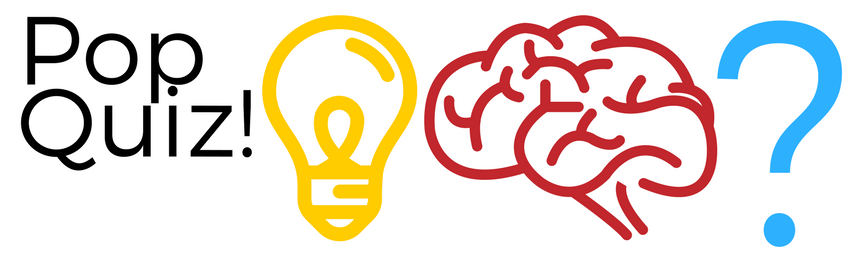 39
When was the deadly wound on the line of Pyrrhus?
40
When was the deadly wound on the line of Pyrrhus?
Beneventum
41
In Dan11:40 the ‘KoS’ is defeated in 1989. Where do we line up 1989 when this history repeats?
42
In Dan11:40 the ‘KoS’ is defeated in 1989. Where do we line up 1989 when this history repeats?
1989 becomes ‘Panium’ which is the Battle of Beneventum
43
When is the ‘death?’
44
When is the ‘death?’
1991 becomes ‘SL’
45
What did Donald Trump say the history of 1989 was?
46
What did Donald Trump say the history of 1989 was?
The rise of the internet corresponds with the rise
of the US as the world’s only superpower
47
If 1989 is ‘Panium’ and 1991 is ‘SL,’ 
what is happening?
48
If 1989 is ‘Panium’ and 1991 is ‘SL,’ 
what is happening?
The rise of the US as the world’s only superpower
49
What were Ptolemy and Seleucus fighting over?
50
What were Ptolemy and Seleucus fighting over?
Cole-Syria.
All the ‘KoN’ took was Cole-Syria, 
up to the border of Egypt
51
What did the USSR lose between 1989-91?
52
What did the USSR lose between 1989-91?
‘Spheres of Influence’
53
In Dan 11:40, we see a ‘deadly wound’ and ‘death.’
What else can we see by ‘Compare and Contrast?’
54
In Dan 11:40, we see a ‘deadly wound’ and ‘death.’
What else can we see by ‘Compare and Contrast?’
The story of captivity.  
The papacy went into captivity and died in captivity.
55
Does the ‘KoS’ go into captivity?
56
Does the ‘KoS’ go into captivity?
No. 
The ‘KoS’ is no one’s kingdom except their own.
57
If the papacy goes into captivity, who do we compare that to?
58
If the papacy goes into captivity, who do we compare that to?
Israel
1
2
KN
Babylon
KS
Israel
.Deadly wound 
.death
.Captivity
.Die in captivity
1799
59
When Israel comes out of captivity as ‘Modern Israel,’ how many parts did they come out in?
60
When Israel comes out of captivity as ‘Modern Israel,’ how many parts did they come out in?
Two, an ‘Alpha’ and an ‘Omega’
Millerites and 144,000
61
Israel and Babylon have an alpha and omega history.  What did we learn by compare and contrast of the True and the counterfeit ‘KoN?’
62
Israel and Babylon have an alpha and omega history.  What did we learn by compare and contrast of the True and the counterfeit ‘KoN?’
That each have a captivity in between.
A ‘Failure,’ ‘Failure,’ ‘Success;’
‘Alpha,’  middle, ‘Omega’
63
Why did Modern Babylon go into captivity?
64
Why did Modern Babylon go into captivity?
She forgot her prophetic mission.
Why?
65
Why did Modern Babylon go into captivity?
She forgot her prophetic mission.
Why?
She was in a Laodicean condition and chose temporal wealth and prosperity. 
She disobeys her boss and goes into captivity.
66
1798 begins increase of knowledge for the Millerites.   When did the increase of knowledge begin for Modern Babylon?
67
1798 begins increase of knowledge for the Millerites.   When did the increase of knowledge begin for Modern Babylon?
1899
Who is raised up?
68
1798 begins increase of knowledge for the Millerites.   When did the increase of knowledge begin for Modern Babylon?
1899
Who is raised up?
Pacelli is made a priest and he begins studying the Code of Canon Law.
69
When does Pacelli complete the Code of Canon Law?
70
When does Pacelli complete the Code of Canon Law?
1917
71
Why was the Catholic Church leadership afraid of the messages of Fatima?
72
Why was the Catholic Church leadership afraid of the messages of Fatima?
Their fear was why would Mary send a message to 
Portugal and these children and not to them.
The popes in this history were afraid that they
were losing control.
73
How did Oct 22, 1844 end?
74
How did Oct 22, 1844 end?
It ended in disappointment
Why?
75
How did Oct 22, 1844 end?
It ended in disappointment
Why?
Because Samuel Snow gave a message that was half right and half wrong.
What was he wrong on?
76
How did Oct 22, 1844 end?
It ended in disappointment
Why?
Because Samuel Snow gave a message that was half right and half wrong.
What was he wrong on?
He said Oct. 22, 1844 was going to be the 2nd Advent but it was a ‘COP.’
77